Мы пришли сюда учиться,Не лениться, а трудиться.Работаем старательно,Слушаем внимательно.
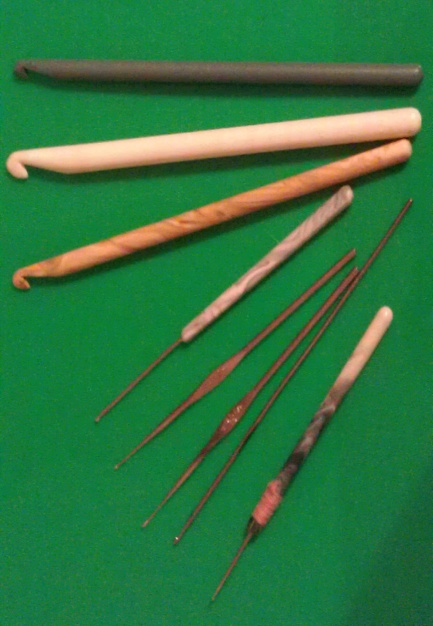 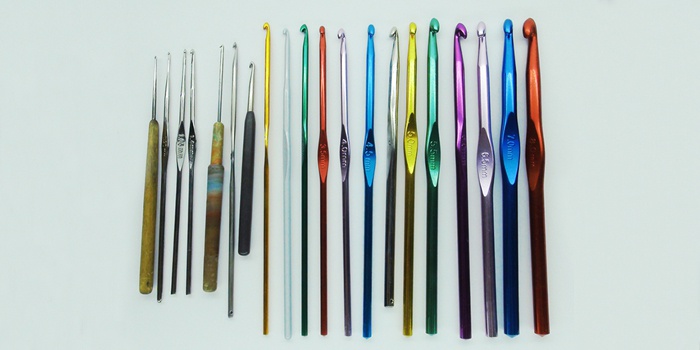 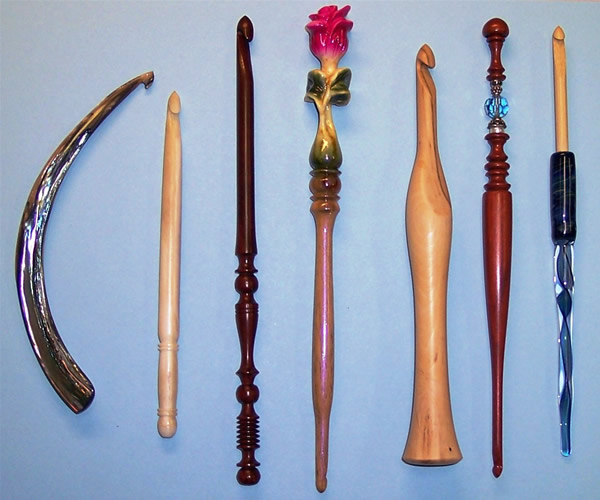 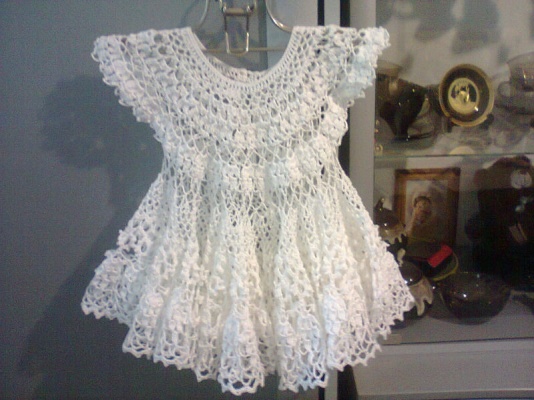 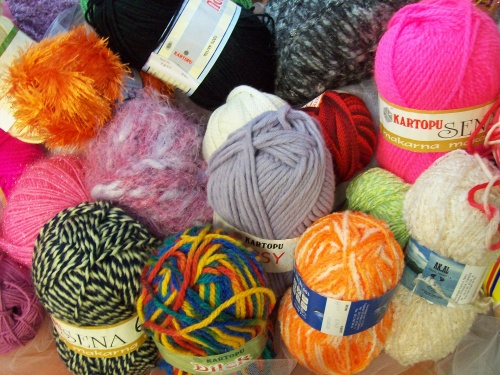 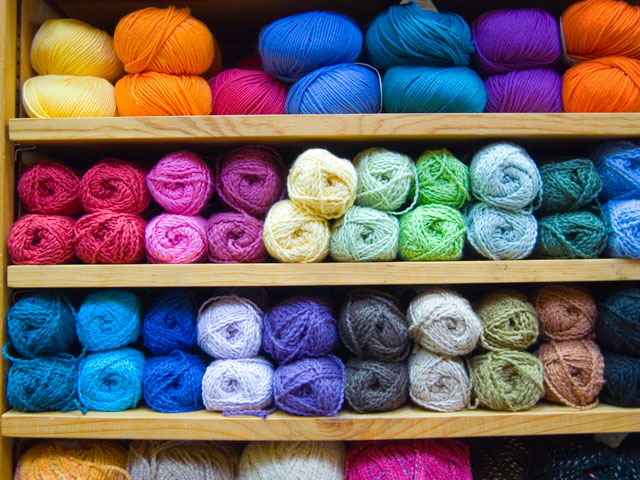 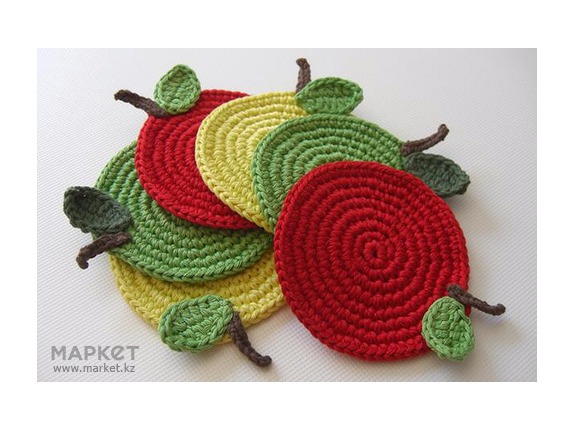 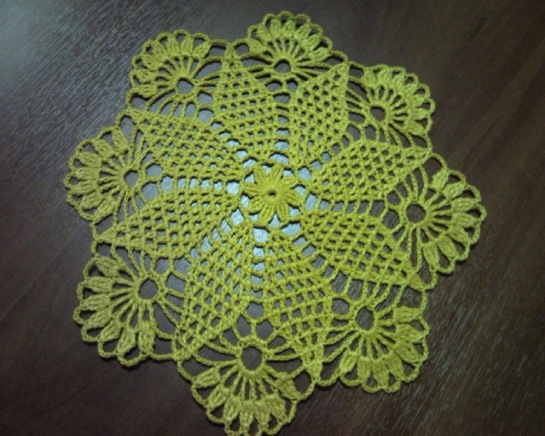 Цель урока
Изучение петель и их выполнение
Виды волокон
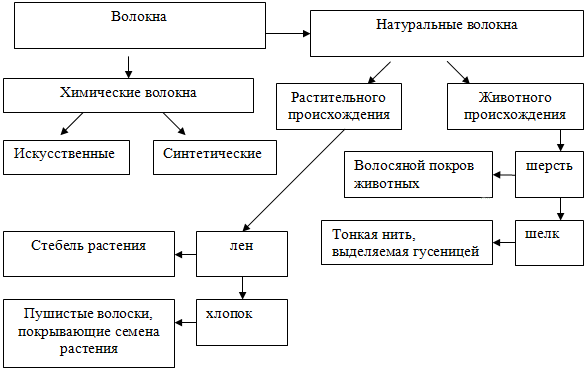 Вязание – один из самых старинных видов  декоративно-прикладного искусства. 
Вязание даёт возможность создавать индивидуальные вещи из простого клубка ниток. К тому же вязание – прекрасный отдых за работой.
Вязание крючком – распространенный вид рукоделия.
Вязание крючком осваивается легко и быстро 
Для работы потребуются только крючок и пряжа
Крючком можно связать самые разнообразные изделия
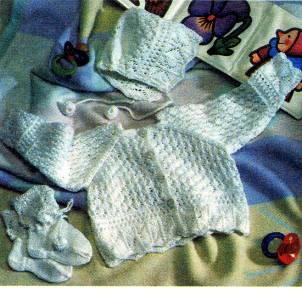 Большим крючком и толстыми нитками – свитера и шапочки
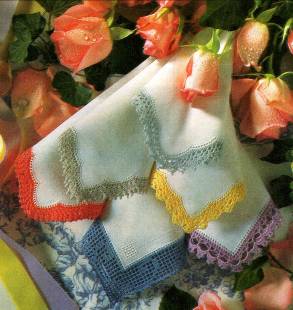 Маленьким крючком и тонкими нитками – изящные изделия, похожие на плетеные кружева
Вязанием крючком можно украсить одежду
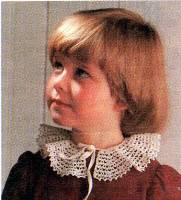 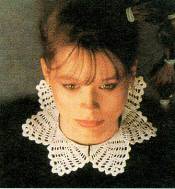 И предметы домашнего 
обихода
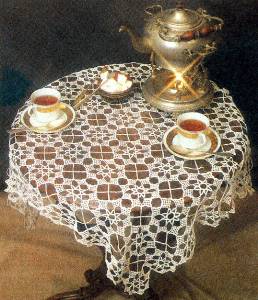 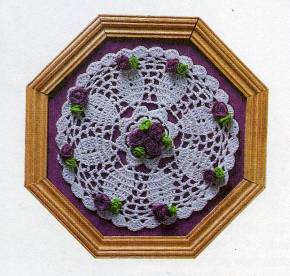 Целостный технологический процесс по изготовлению вязанных изделий
ИДЕЯ


СХЕМА ВЯЗАНИЯ


МАТЕРИАЛЫ И ИНСТРУМЕНТЫ


ИЗДЕЛИЕ
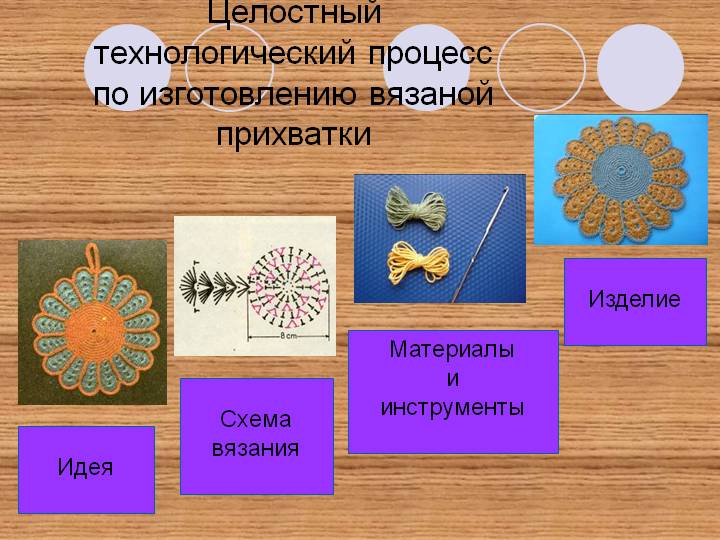 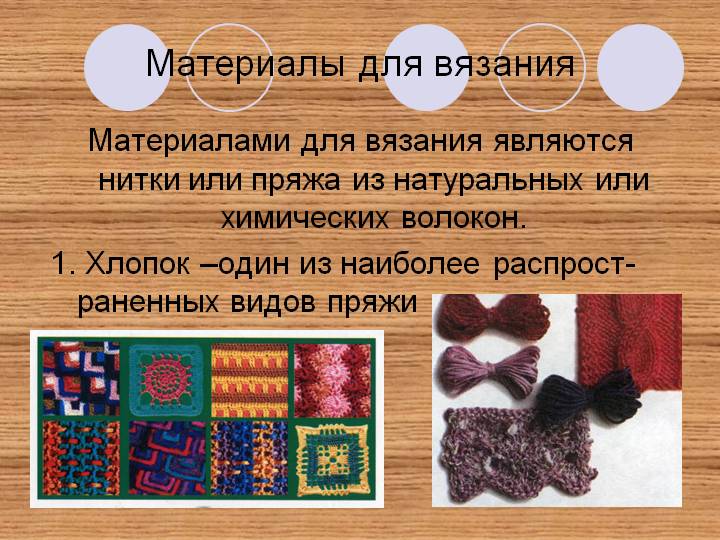 2. Шерстяная пряжа -это 
натуральный материал, 
издревле получаемый из
 состриженной шерсти овец.
3. Блестящая пряжа – 
композиция из вискозных 
и акриловых нитей, добав-
ленная в основную пряжу,
придает ей золотистый или 
Серебристый эффект.
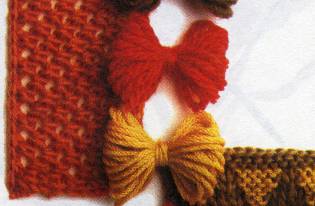 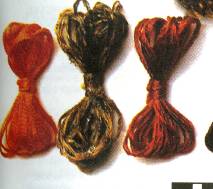 4. Фасонная пряжа - полученную путем смешения различных по цвету и по качеству волокон.
5. Фантазийная пряжа –это меланжевая пряжа,
изготовленная из смешанных природных волокон
с синтетическими и металлизированными нитям различной фактуры
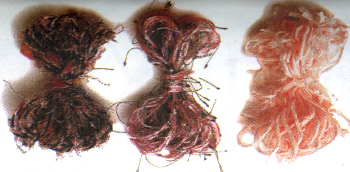 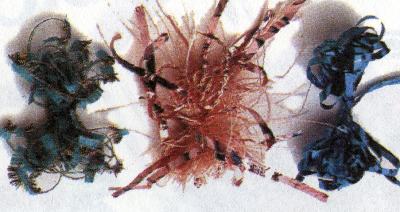 Инструменты для вязания
Крючки для вязания делают из различных 
материалов и различной    толщины. 
Самые тонкие – из стали, более толстые – 
из алюминия, пластмассы и дерева.
Инструменты для вязания
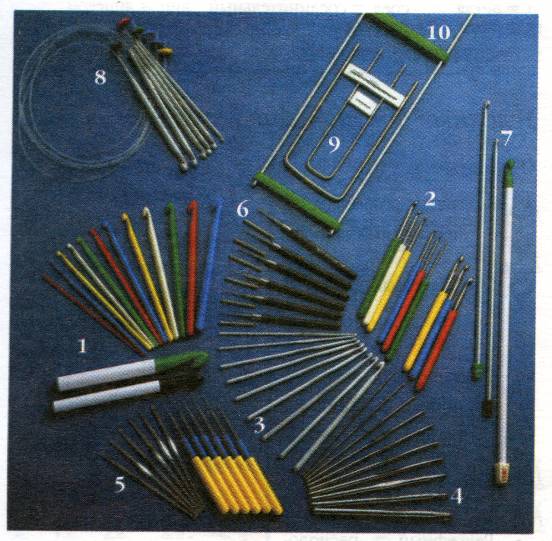 1.Крючок для шерстяной пряжи 
из пластмассы
2.Крючок для шерстяной пряжи с 
пласт. ручкой
3.Крючок для шерстяной пряжи 
из алюминия
4.Никелированный крючок для 
Шерстяной пряжи
5.Никелированный крючок для 
х/б пряжи
6.Крючки для х/б пряжи с 
колпачками
7.Крючки для тунисского вязания
8.Крючки для тунисского вязания 
с гибкой леской
9.Никелированные вилки
10.Вилки изменяемой ширины
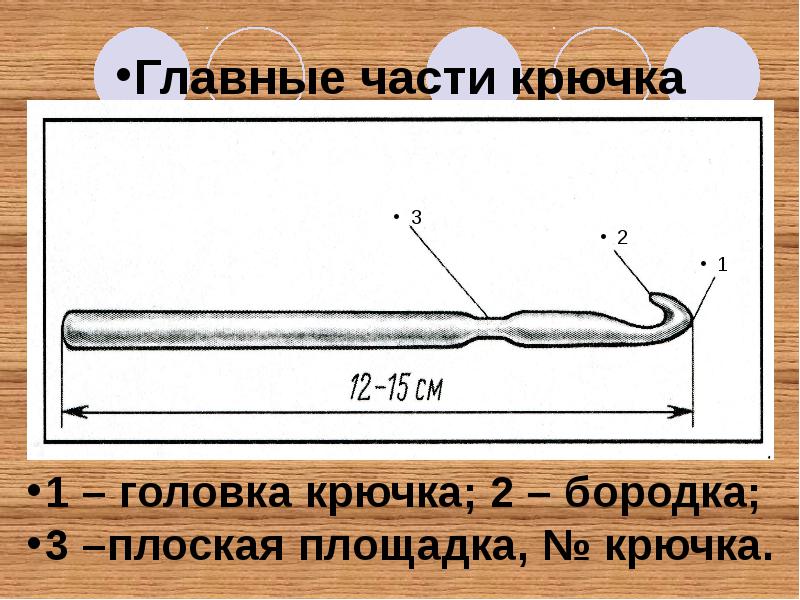 Основные виды петель и приёмы их выполнения
Основы вязания крючком
Вязание крючком лучше изучать, используя нитки средней толщины и толстый крючок, так как при этом хорошо видно образование петель.
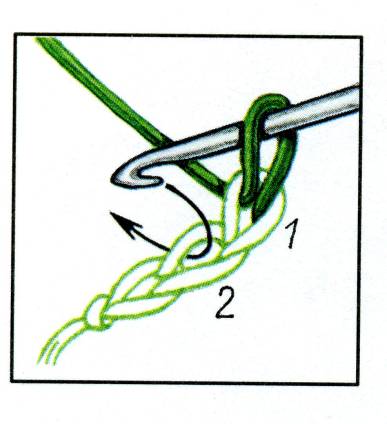 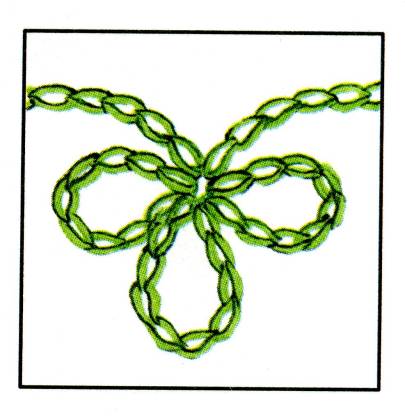 Положение крючка в руке
Крючок можно держать в руке, как карандаш (а) 
   или как нож (б)
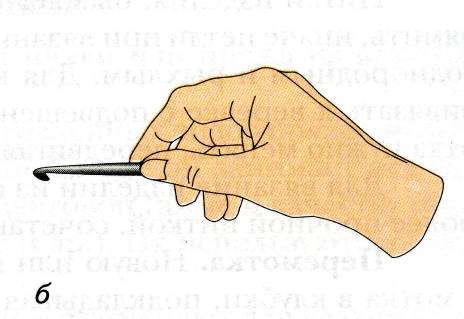 В основе вязания всех узоров лежат несколько элементов:
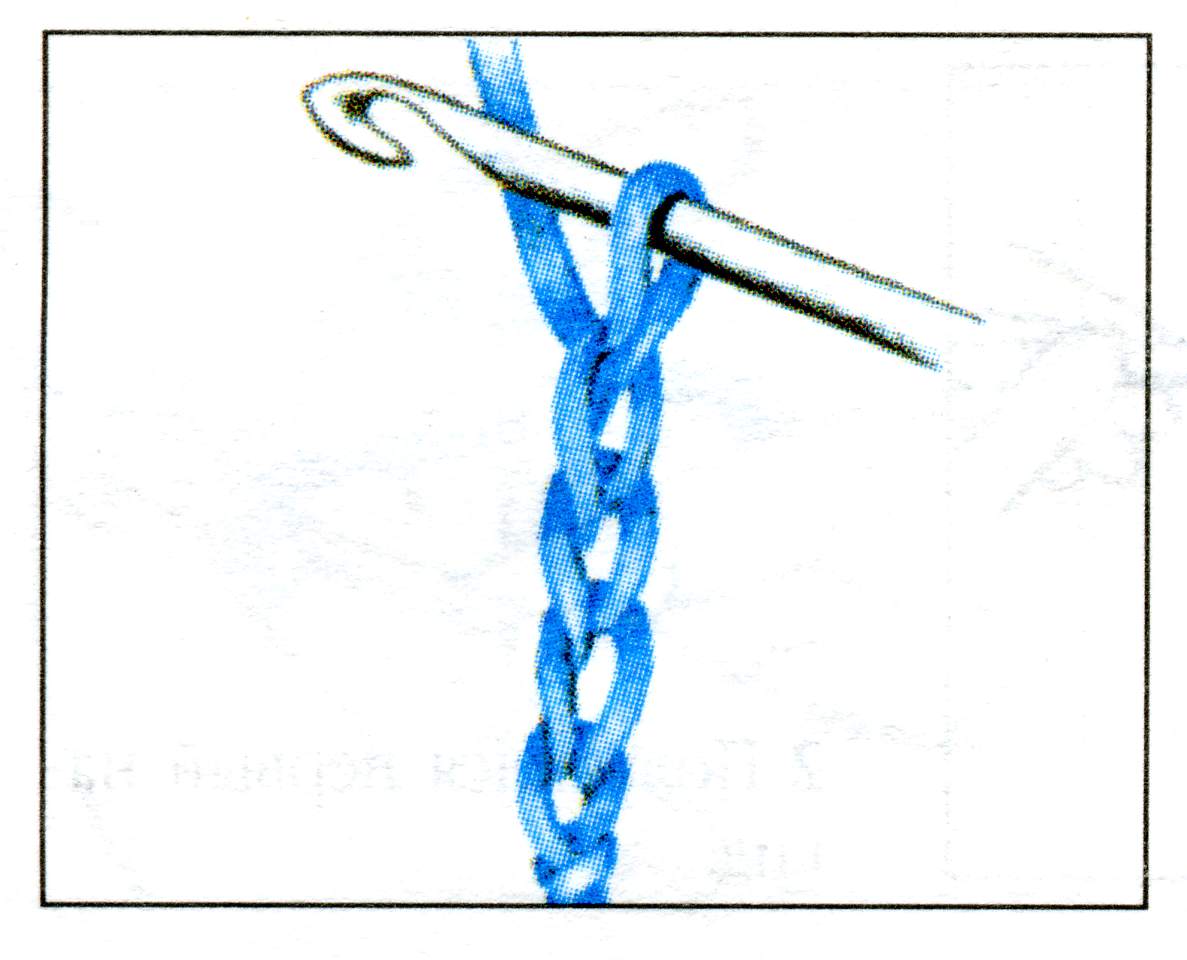 Цепочка воздушных петель;
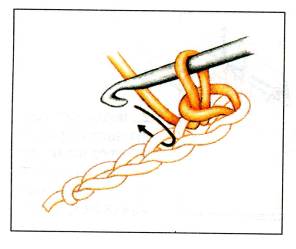 Полустолбики;
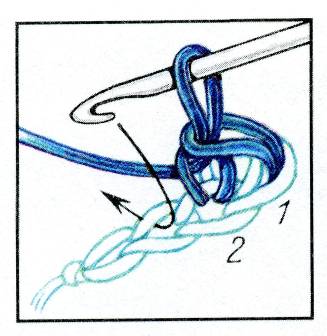 Столбика без накида;
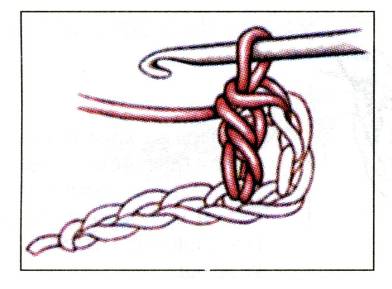 Столбика с накидом.
Условное обозначение основных элементов вязания
воздушная петля
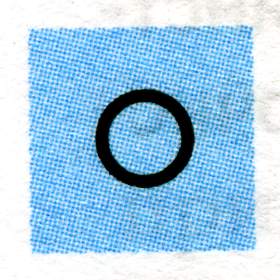 Столбик без накида
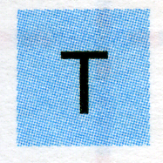 Полустолбик
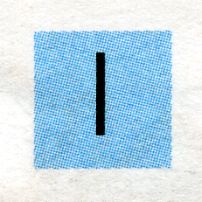 Столбик с накидом
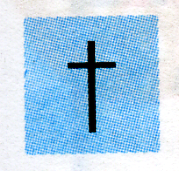 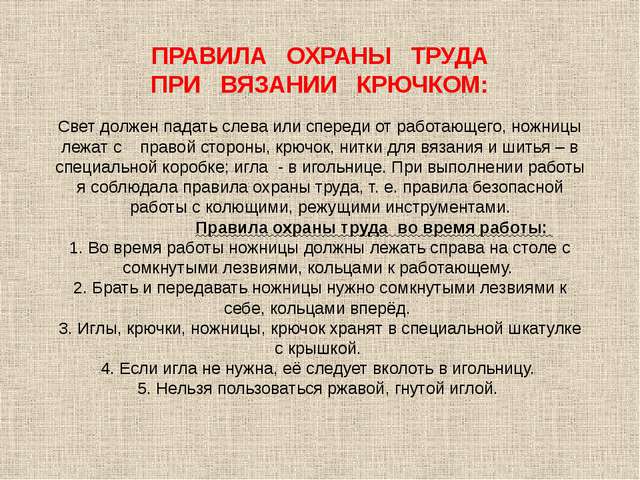 Спасибо за урок!